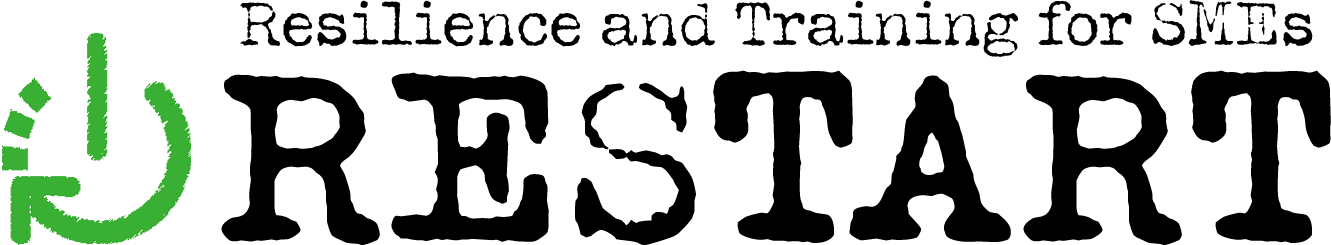 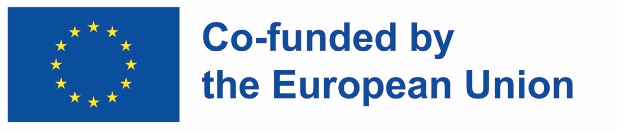 Innovation and exploiting opportunities
Author partner: IHF
RESTART – Resilience and Training for SMEs
ERASMUS + 2021-1-SK01-KA220-VET-000034882
The European Commission's support for the production of this publication does not constitute an endorsement of the contents, which reflect the views only of the authors, and the Commission cannot be held responsible for any use which may be made of the information contained therein.
Objectives and Goals
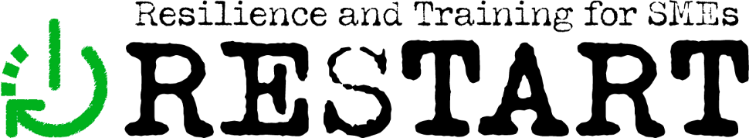 At the end of this module, you will be able to:
 Learn how crucial are innovation, social innovation and green innovation in business
 Understand the definitions and concepts of creativity and critical thinking and their relevance to entrepreneurship
 Understand how to embed creativity and critical thinking in the culture and processes of an organization
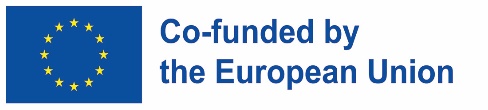 The European Commission's support for the production of this publication does not constitute an endorsement of the contents, which reflect the views only of the authors, and the Commission cannot be held responsible for any use which may be made of the information contained therein.
Index
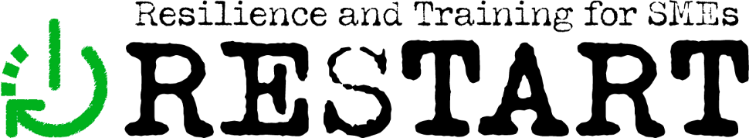 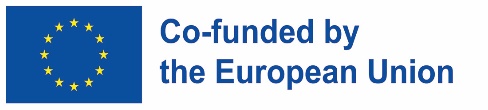 The European Commission's support for the production of this publication does not constitute an endorsement of the contents, which reflect the views only of the authors, and the Commission cannot be held responsible for any use which may be made of the information contained therein.
Fundamentals of Innovation What is Innovation?
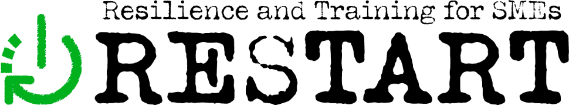 Innovation refers to the process of creating new ideas, products, services, or processes, and implementing them in a successful way
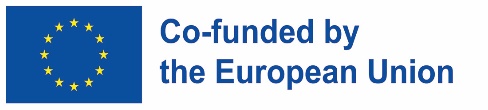 The European Commission's support for the production of this publication does not constitute an endorsement of the contents, which reflect the views only of the authors, and the Commission cannot be held responsible for any use which may be made of the information contained therein.
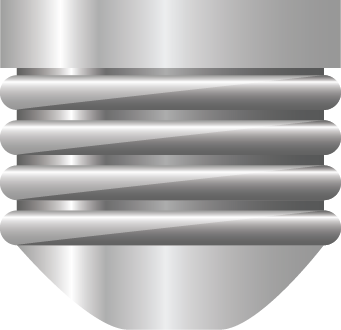 Fundamentals of Innovation What is Innovation?
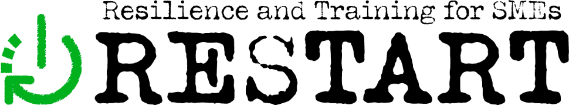 Different types of innovation:
Product innovation: design new or improved products
Process innovation: develop new or upgraded ways of production
Business model innovation: creating new or optimized business models
Organizational innovation: conceive new or more efficient organizational structures
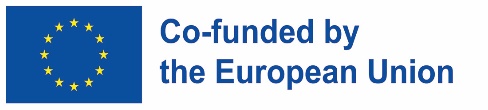 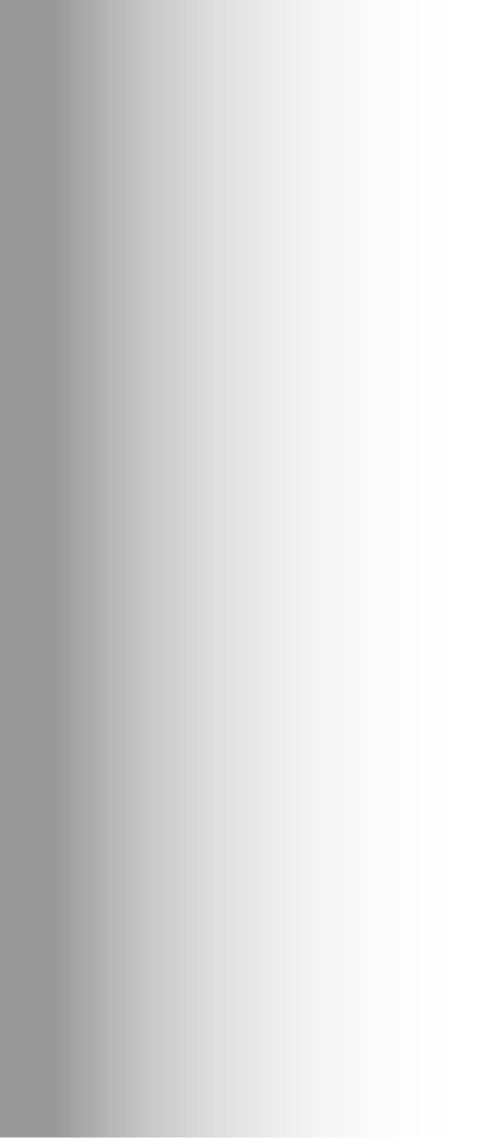 The European Commission's support for the production of this publication does not constitute an endorsement of the contents, which reflect the views only of the authors, and the Commission cannot be held responsible for any use which may be made of the information contained therein.
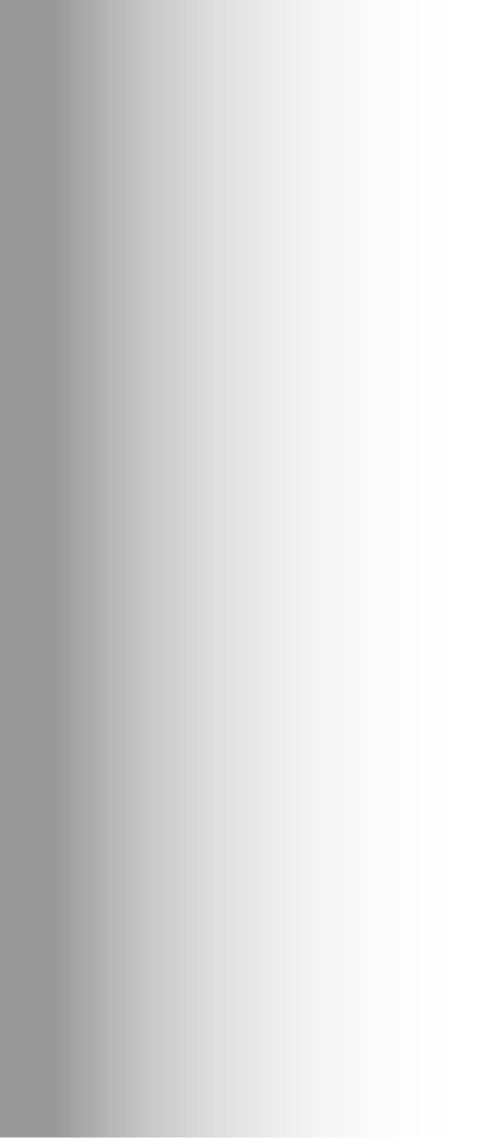 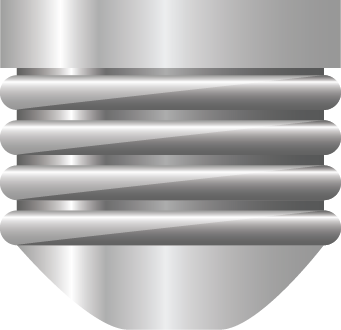 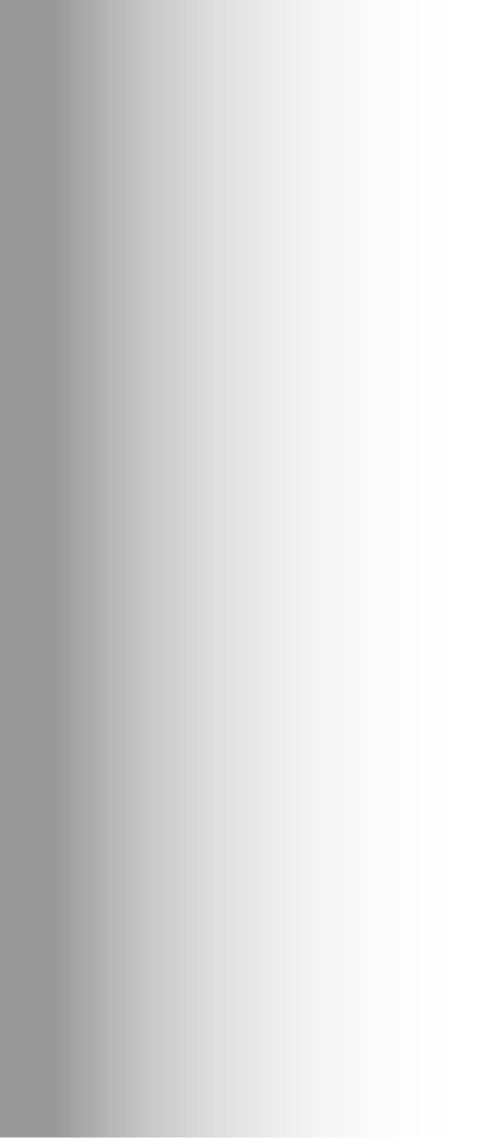 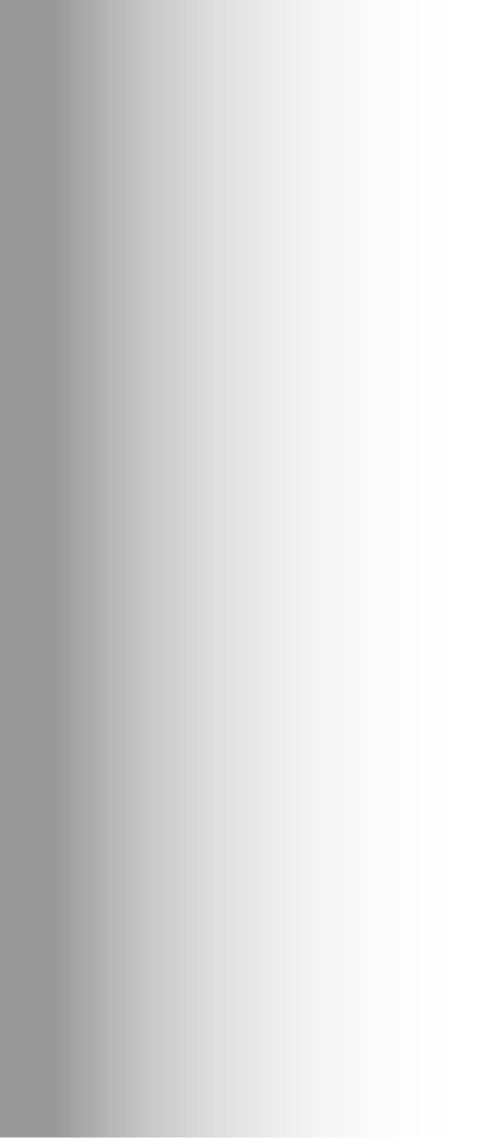 Fundamentals of Innovation What is Innovation?
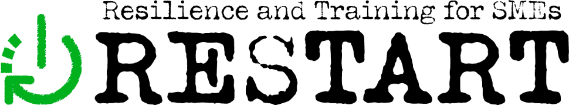 Importance of innovation in business:
Allows companies to remain competitive
Can lead to increased efficiency and cost savings
Can lead to new revenue streams
Can lead to improved products and services (i.e. reducing the Carbon footprint)
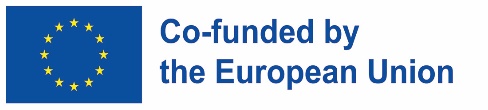 The European Commission's support for the production of this publication does not constitute an endorsement of the contents, which reflect the views only of the authors, and the Commission cannot be held responsible for any use which may be made of the information contained therein.
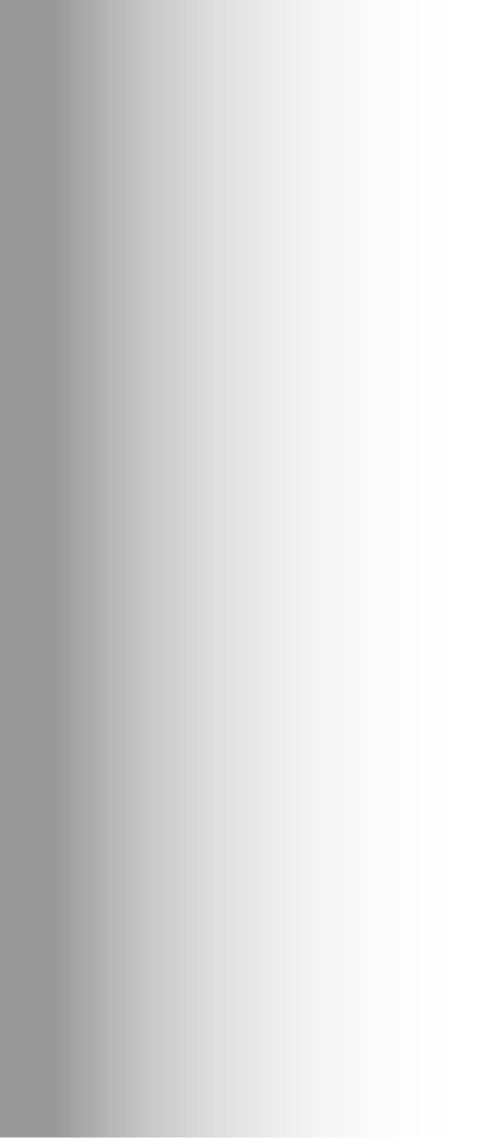 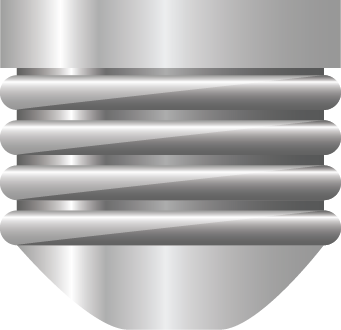 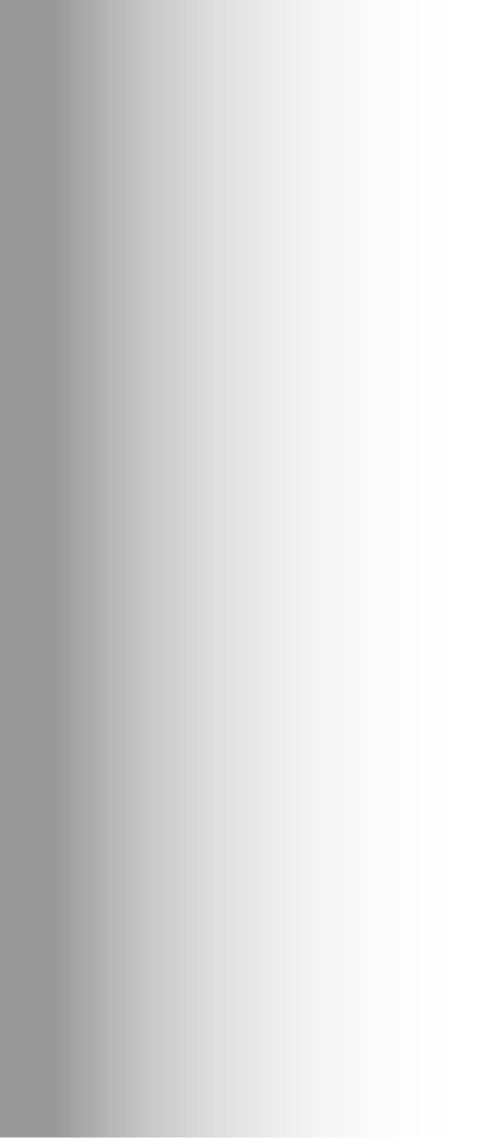 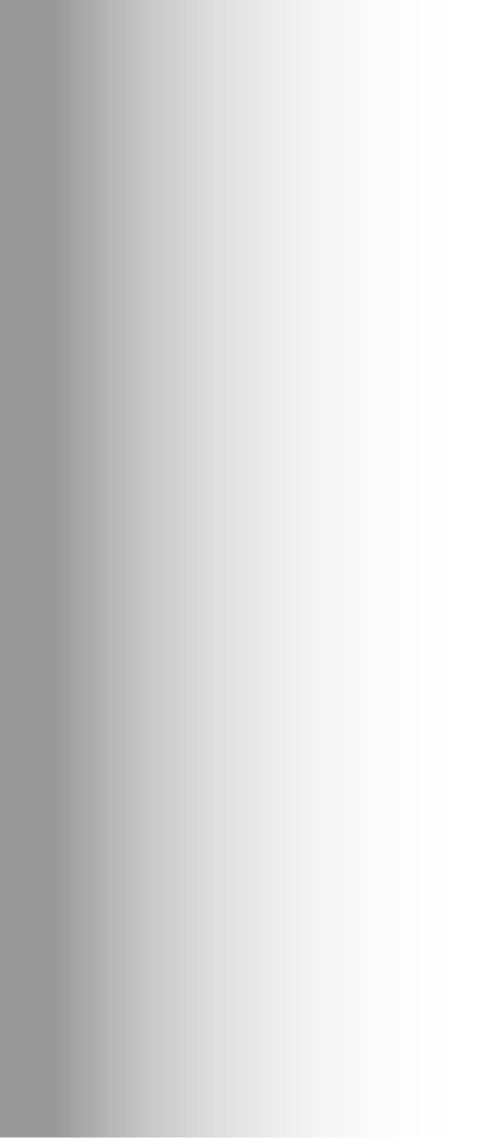 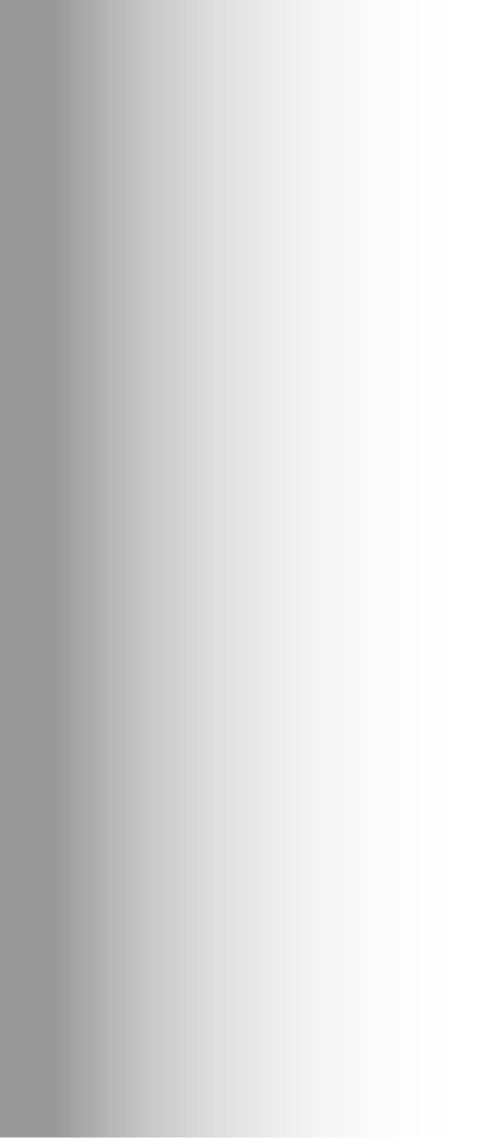 Fundamentals of Innovation What is Innovation?
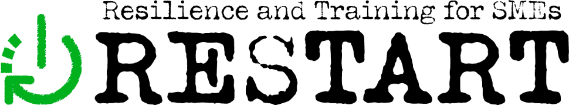 Examples of Innovation:
Apple's introduction of the iPhone
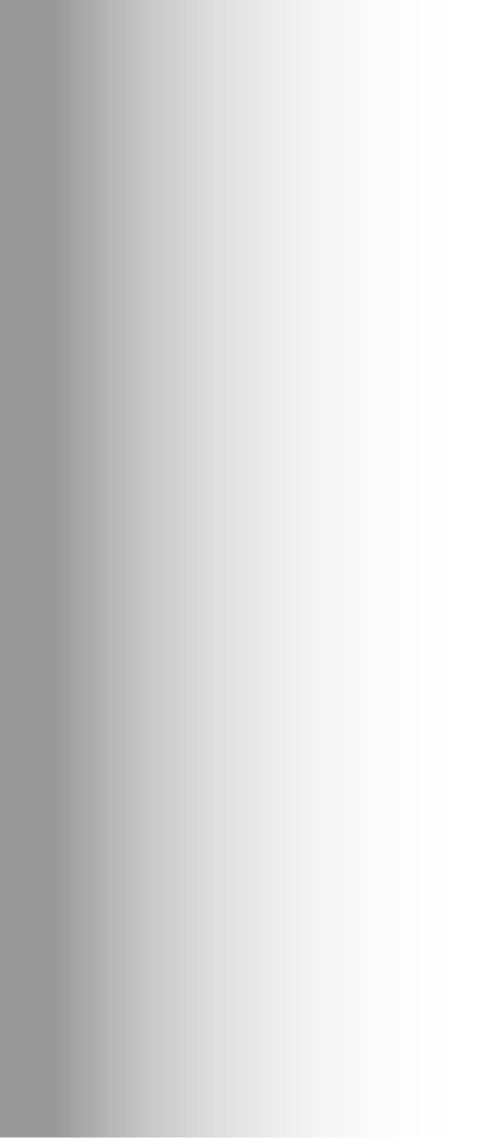 Amazon's use of data and technology to improve the online shopping experience
Tesla's development of electric cars
Netflix's streaming business model for content
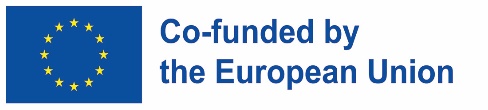 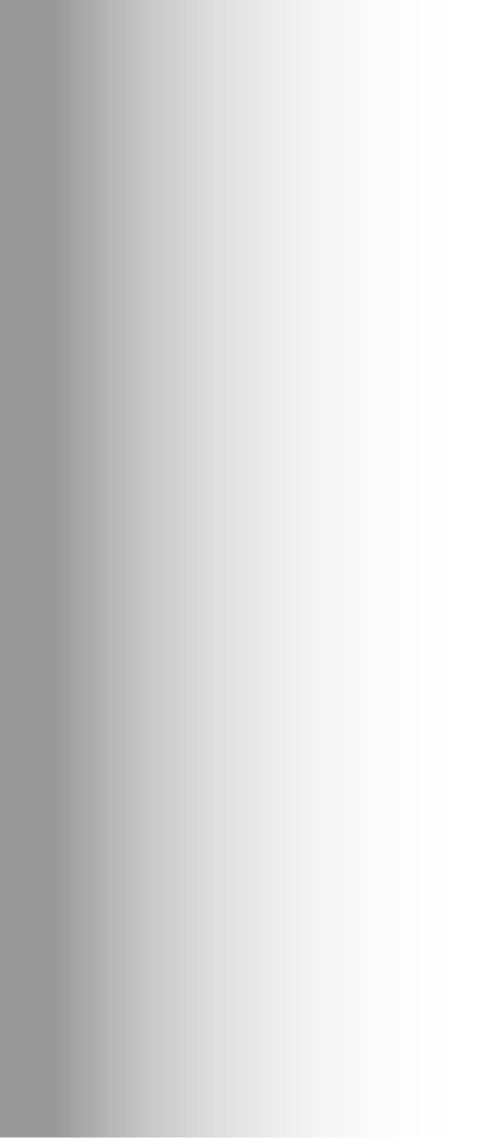 The European Commission's support for the production of this publication does not constitute an endorsement of the contents, which reflect the views only of the authors, and the Commission cannot be held responsible for any use which may be made of the information contained therein.
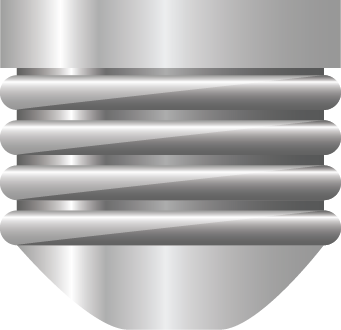 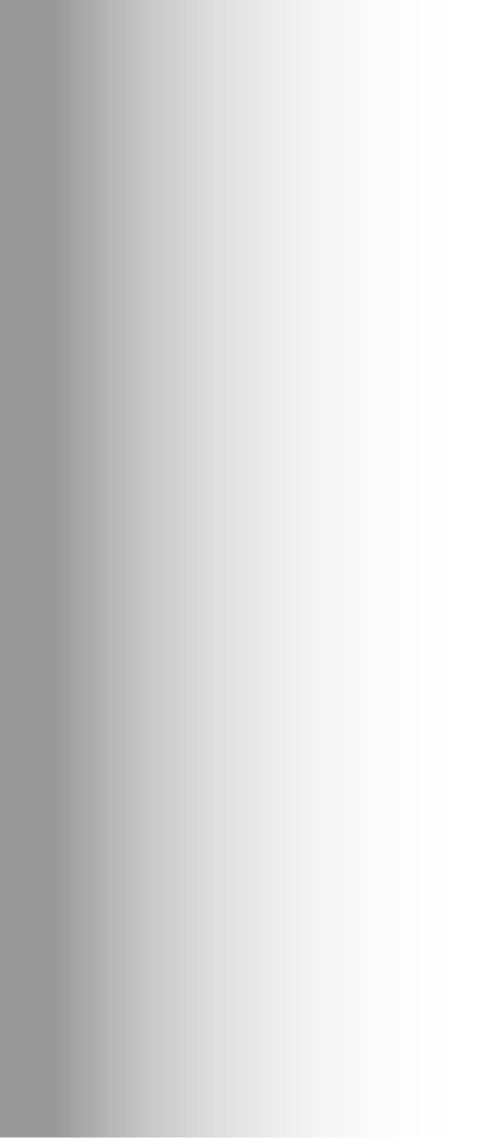 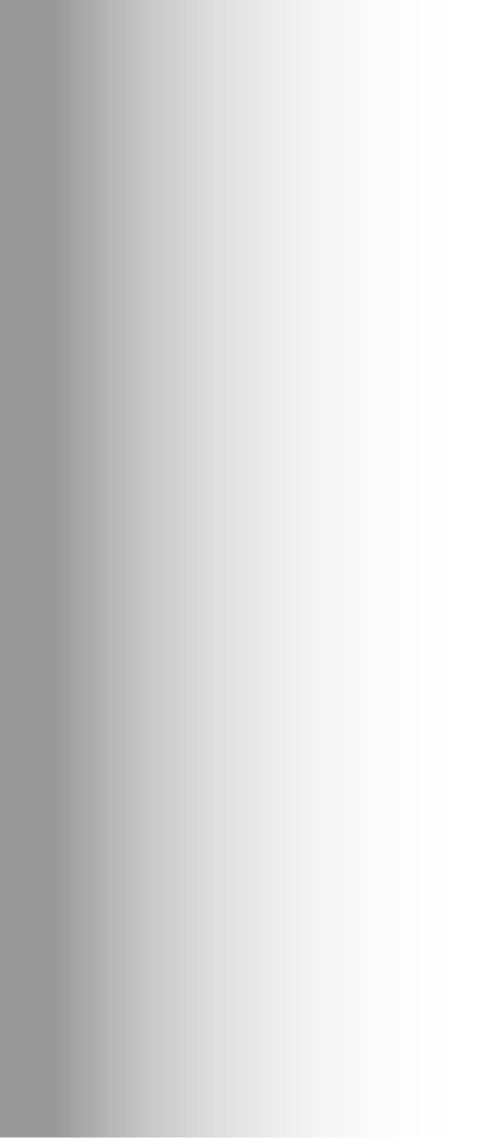 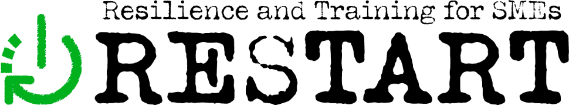 Fundamentals of InnovationDefinition of key concepts: What is social innovation?
Social innovation refers to the creation and implementation of new ideas, products, services, or processes that address societal challenges and improve the well-being of individuals and communities
Innovation
Society
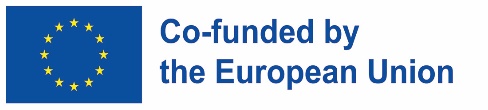 The European Commission's support for the production of this publication does not constitute an endorsement of the contents, which reflect the views only of the authors, and the Commission cannot be held responsible for any use which may be made of the information contained therein.
Fundamentals of Innovation Definition of key concepts: What is social innovation?
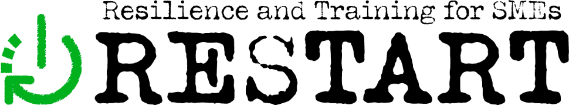 Types of Social Innovation:
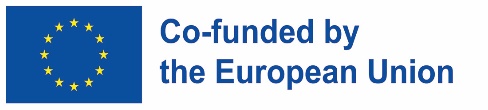 The European Commission's support for the production of this publication does not constitute an endorsement of the contents, which reflect the views only of the authors, and the Commission cannot be held responsible for any use which may be made of the information contained therein.
Policy-based innovation
Community-based innovation
Market-based innovation
solutions conceived and executed by government or non-profit organizations and MSMEs
solutions designed and developed by local communities and MSMEs
solutions implemented by for-profit companies (including MSMEs)
Fundamentals of Innovation Definition of key concepts: What is social innovation?
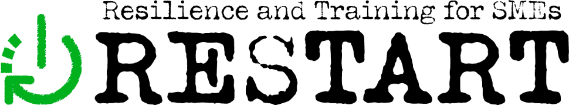 Examples of Social Innovation :
TRANSPORTATION
EDUCATION
FINANCE
ENVIRONMENT
SOLAR ENERGY
Community gardens and urban farming initiatives promoting healthy food access and community building in urban areas
Ride-sharing apps reducing transportation barriers for individuals with disabilities
Solar-powered water pumps increasing access to clean water in rural areas
Online education platforms providing access to education for individuals in remote areas
Microfinance institutions providing financial services to low-income individuals
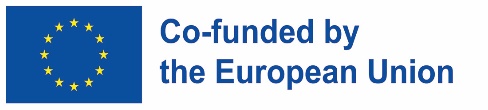 The European Commission's support for the production of this publication does not constitute an endorsement of the contents, which reflect the views only of the authors, and the Commission cannot be held responsible for any use which may be made of the information contained therein.
Fundamentals of Innovation Definition of key concepts: What is social innovation?
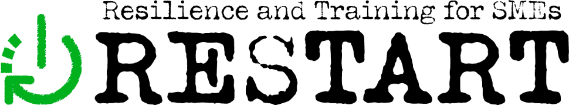 Importance of Social Innovation:

Addresses societal issues and improves quality of life
Can lead to sustainable and scalable solutions
Can involve community participation and empowerment
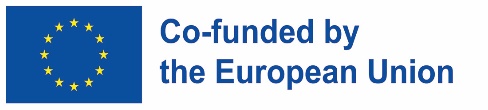 The European Commission's support for the production of this publication does not constitute an endorsement of the contents, which reflect the views only of the authors, and the Commission cannot be held responsible for any use which may be made of the information contained therein.
Fundamentals of Innovation Definition of key concepts: What is green innovation?
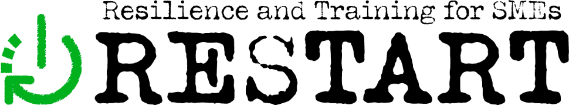 Green (or Eco) Innovation refers to the creation and implementation of new ideas, products, services, or processes that have a positive impact on the environment, while also providing economic benefits
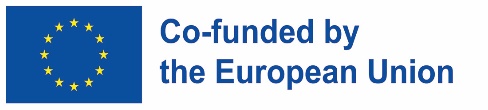 The European Commission's support for the production of this publication does not constitute an endorsement of the contents, which reflect the views only of the authors, and the Commission cannot be held responsible for any use which may be made of the information contained therein.
Fundamentals of Innovation Definition of key concepts: What is green innovation?
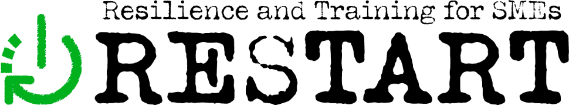 Types of green Innovation :
Process innovation
Product innovation
creating new or improved ways of production that have a lower environmental impact
designing new products that have a lower environmental impact
Business model innovation
Behavioral innovation
developing new or optimized business models that have a lower environmental impact
encouraging changes in consumer behavior that reduce environmental impact
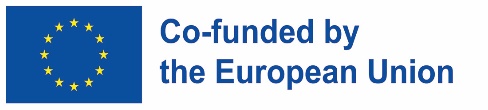 The European Commission's support for the production of this publication does not constitute an endorsement of the contents, which reflect the views only of the authors, and the Commission cannot be held responsible for any use which may be made of the information contained therein.
Fundamentals of Innovation Definition of key concepts: What is green innovation?
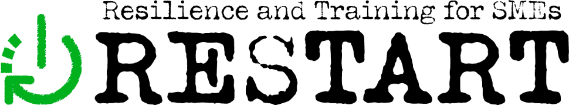 Examples of green Innovation:

Electric vehicles
Renewable energy sources
Eco-friendly packaging
Water conservation technologies
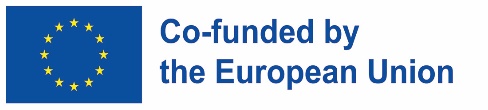 The European Commission's support for the production of this publication does not constitute an endorsement of the contents, which reflect the views only of the authors, and the Commission cannot be held responsible for any use which may be made of the information contained therein.
Fundamentals of Innovation Definition of key concepts: What is green innovation?
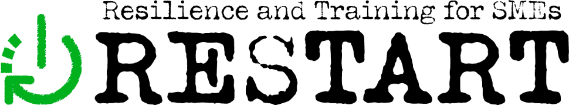 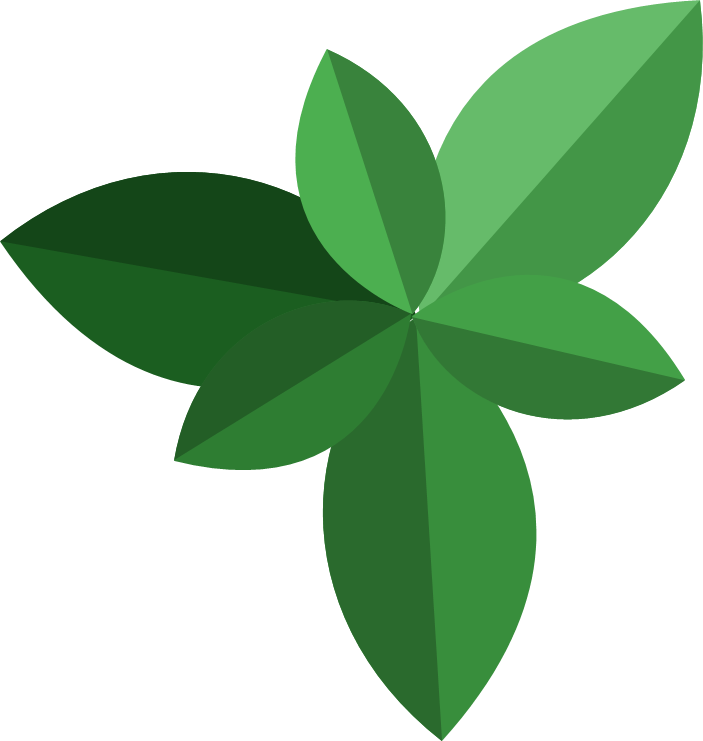 Importance of green Innovation:

Reduces environmental impact and addresses climate change
Can lead to cost savings and increased efficiency
Can create new revenue streams and market opportunities
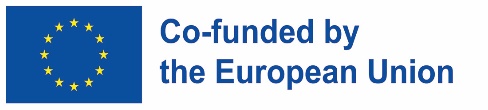 The European Commission's support for the production of this publication does not constitute an endorsement of the contents, which reflect the views only of the authors, and the Commission cannot be held responsible for any use which may be made of the information contained therein.
Creativity and critical thinking Overview of the concepts
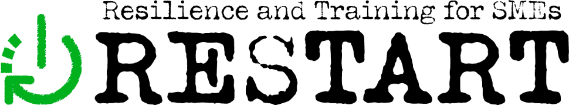 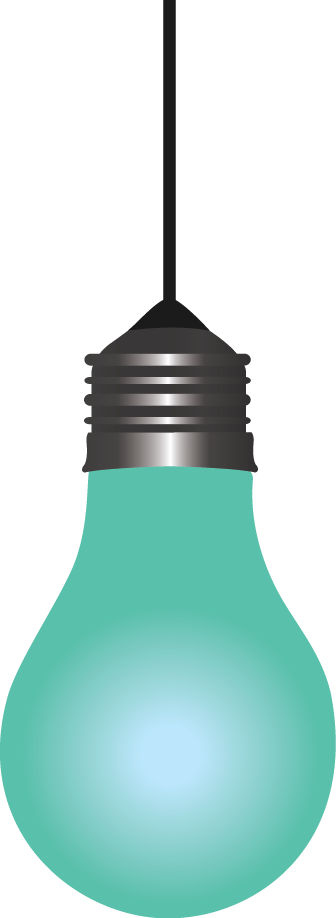 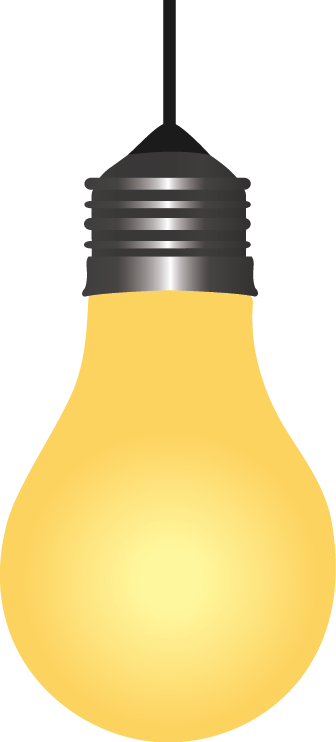 What are creativity and critical thinking?

Creativity is the ability to generate new and useful ideas, while critical thinking refers to the ability to analyze and evaluate information in order to make sound decisions
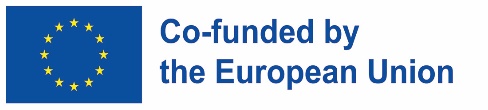 The European Commission's support for the production of this publication does not constitute an endorsement of the contents, which reflect the views only of the authors, and the Commission cannot be held responsible for any use which may be made of the information contained therein.
Creativity and critical thinking Overview of the concepts
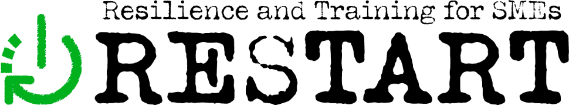 Why creativity is so important?
Enables the development of new products, services, and processes
Can lead to more efficient and effective problem-solving
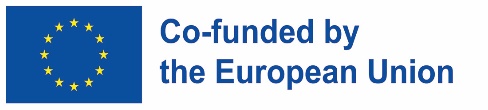 The European Commission's support for the production of this publication does not constitute an endorsement of the contents, which reflect the views only of the authors, and the Commission cannot be held responsible for any use which may be made of the information contained therein.
Can foster innovation and improve productivity
Allows for the development of new and unique ideas, leading to innovation and progress
Creativity and critical thinking Overview of the concepts
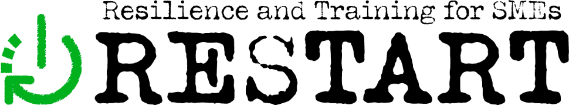 Why critical thinking is so important?
Helps to identify and evaluate evidence and arguments
Allows for the identification and evaluation of assumptions
Improves decision-making and problem-solving abilities
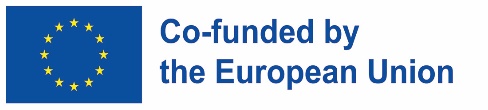 The European Commission's support for the production of this publication does not constitute an endorsement of the contents, which reflect the views only of the authors, and the Commission cannot be held responsible for any use which may be made of the information contained therein.
Creativity and critical thinking Operative aspects
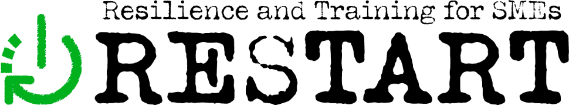 Techniques for Developing Creativity and Critical Thinking
Reading and Researching
Brainstorming and Mind Mapping
Reflecting and Learning from Experience
Questioning and Challenging Assumptions
Divergent and Convergent thinking
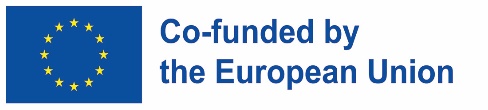 The European Commission's support for the production of this publication does not constitute an endorsement of the contents, which reflect the views only of the authors, and the Commission cannot be held responsible for any use which may be made of the information contained therein.
Creativity and critical thinking Operative aspects
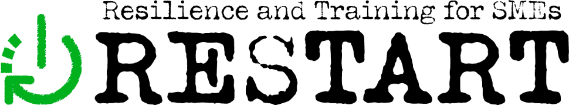 How Creativity and Critical Thinking are related?
Both are important for innovation and problem-solving
Both require an open-minded and curious attitude
Creativity generates new ideas, while critical thinking evaluates and improves them
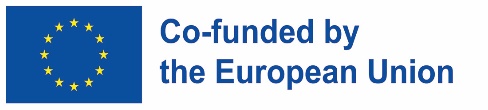 The European Commission's support for the production of this publication does not constitute an endorsement of the contents, which reflect the views only of the authors, and the Commission cannot be held responsible for any use which may be made of the information contained therein.
Recommendations for enterprises Social and green innovation
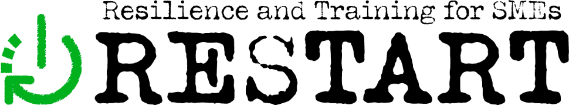 To boost social and green innovation, entrepreneurs should:
Assess your current business model: Assess your current business model and identify areas where social and eco innovation could be implemented. This could include changes to your products, services, or production methods, or the introduction of new business models.
Research and stay informed: Keep abreast of the latest trends, technologies, and best practices in social and eco innovation. This will help you to identify new opportunities and stay ahead of the competition.
Engage with your community: Engage with your local community to understand their needs and concerns. This can help you to identify social and eco innovation opportunities that align with community priorities.
Encourage employee participation: Encourage your employees to share their ideas and be a part of the innovation process. This can lead to a more engaged workforce and a wider range of innovative ideas.
Invest in sustainable practices: Invest in sustainable practices, such as energy-efficient equipment, recycling programs, and eco-friendly products. This can help you to reduce your environmental impact and save money on utility costs.
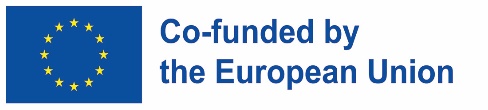 The European Commission's support for the production of this publication does not constitute an endorsement of the contents, which reflect the views only of the authors, and the Commission cannot be held responsible for any use which may be made of the information contained therein.
Recommendations for enterprises Social and green innovation
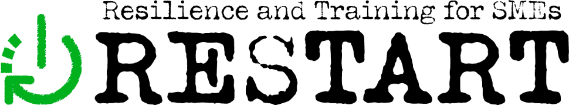 Invest in research and development: Invest in research and development to explore new opportunities for social and eco innovation. This could include developing new products, services, or production methods, or exploring new business models.
Collaborate with other businesses and organizations: Collaborate with other businesses and organizations to share knowledge and resources. This can lead to more effective and efficient innovation.
Measure and communicate impact: Measure the impact of your social and eco innovation efforts, and communicate this impact to your customers, employees, and other stakeholders. This can help to build trust and support for your business.
Be open to change and foster adaptability: Be open to change and adaptability, be ready to pivot or change your approach if it is not working.
Compliance with regulations and standards: Be aware of the regulations and standards regarding social and eco innovation, and comply with them.
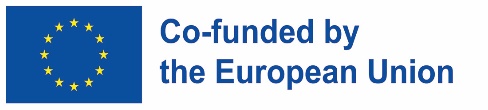 The European Commission's support for the production of this publication does not constitute an endorsement of the contents, which reflect the views only of the authors, and the Commission cannot be held responsible for any use which may be made of the information contained therein.
Recommendations for enterprises Creativity and critical thinking
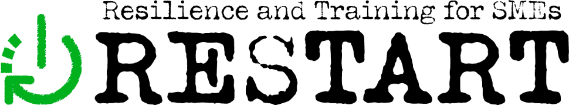 To boost creativity and critical thinking, entrepreneurs should:
Embrace a culture of creativity and critical thinking: Create an environment that encourages creativity and critical thinking by fostering open communication, encouraging experimentation and risk-taking, and valuing diverse perspectives.
Provide training and development opportunities: Provide training and development opportunities for employees to enhance their creativity and critical thinking skills. This could include workshops, seminars, and mentoring programs.
Stimulate brainstorming and idea generation: Encourage brainstorming and idea generation sessions to generate new and innovative ideas.
Encourage questioning and challenging assumptions: Encourage employees to question assumptions and challenge the status quo. This can lead to new and innovative ideas.
Support reflection and learning: Encourage employees to reflect on their experiences and learn from them. This can help to improve problem-solving and decision-making abilities.
The European Commission's support for the production of this publication does not constitute an endorsement of the contents, which reflect the views only of the authors, and the Commission cannot be held responsible for any use which may be made of the information contained therein.
Recommendations for enterprises Creativity and critical thinking
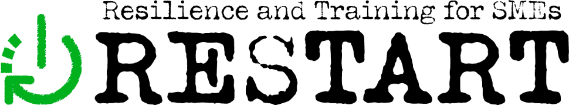 Use critical thinking in decision-making: Incorporate critical thinking into the decision-making process by encouraging employees to evaluate different options, identify and mitigate risks, and make well-informed decisions.
Encourage collaboration: Encourage collaboration among employees to share ideas and perspectives. This can lead to more innovative solutions.
Seek out diverse perspectives: Seek out diverse perspectives from employees, customers, and other stakeholders to broaden your perspective and find new and innovative solutions.
Be open to feedback: Be open to feedback and be willing to adapt and change your approach when necessary.
Reward creativity and critical thinking: Recognize and reward employees who demonstrate creativity and critical thinking. This can help to foster a culture of innovation and encourage continued growth and development.
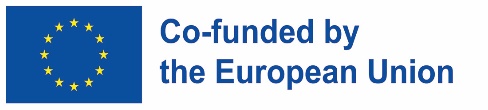 The European Commission's support for the production of this publication does not constitute an endorsement of the contents, which reflect the views only of the authors, and the Commission cannot be held responsible for any use which may be made of the information contained therein.
Summing up
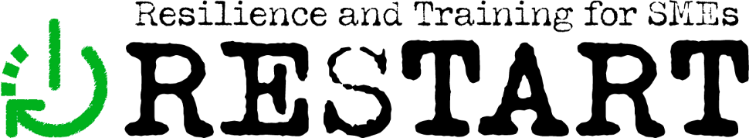 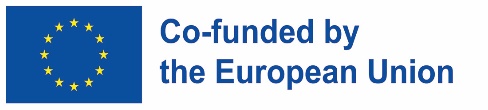 The European Commission's support for the production of this publication does not constitute an endorsement of the contents, which reflect the views only of the authors, and the Commission cannot be held responsible for any use which may be made of the information contained therein.
Self-assessment questions
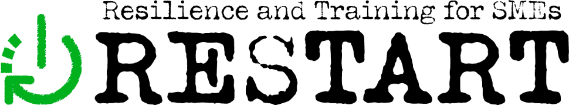 The European Commission's support for the production of this publication does not constitute an endorsement of the contents, which reflect the views only of the authors, and the Commission cannot be held responsible for any use which may be made of the information contained therein.
Self-assessment questions
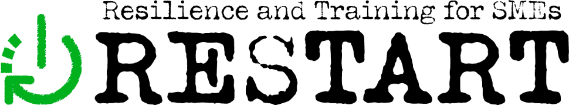 The European Commission's support for the production of this publication does not constitute an endorsement of the contents, which reflect the views only of the authors, and the Commission cannot be held responsible for any use which may be made of the information contained therein.
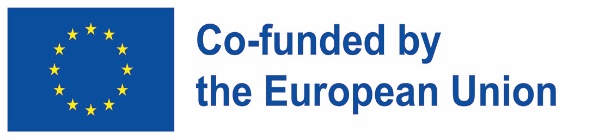 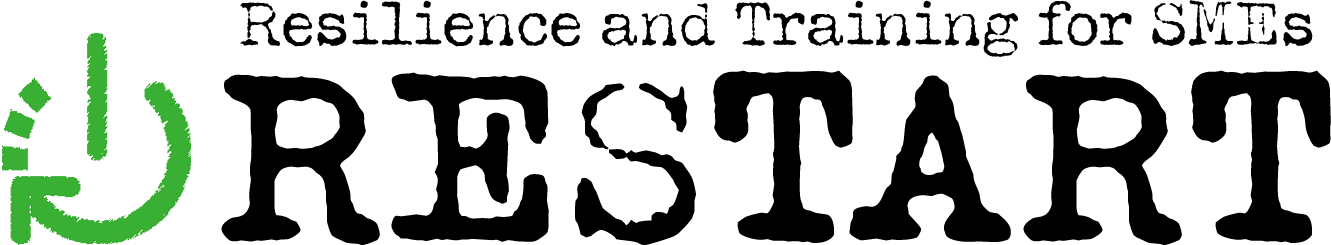 The European Commission's support for the production of this publication does not constitute an endorsement of the contents, which reflect the views only of the authors, and the Commission cannot be held responsible for any use which may be made of the information contained therein.
Thank you!
Continue your training path at www.restartproject.eu.